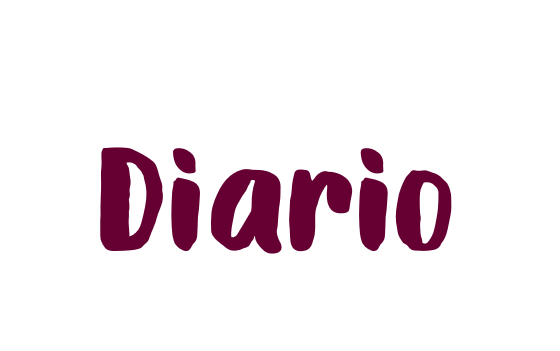 Jardín de Niños ¨María L. Pérez de Arreola
Maestra practicante: Dennise Arizpe Mesquitic
3° A
Jueves 15 de abril del 2021
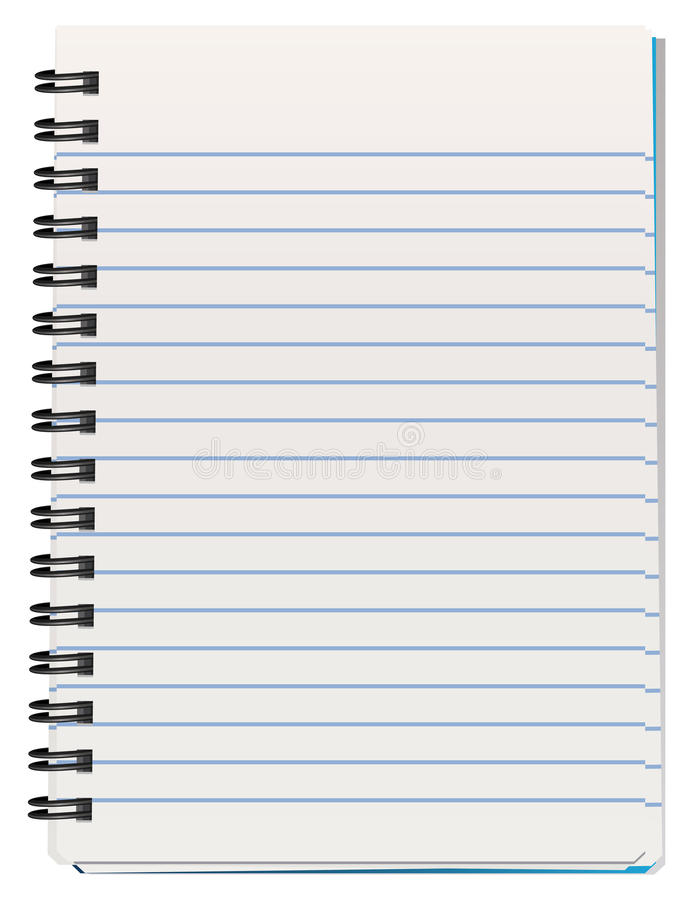 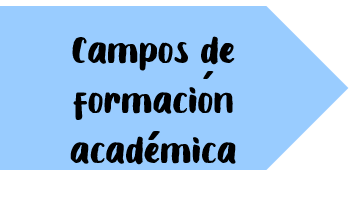 Lenguaje y comunicación:
Pensamiento matemático:
Exploración del mundo:
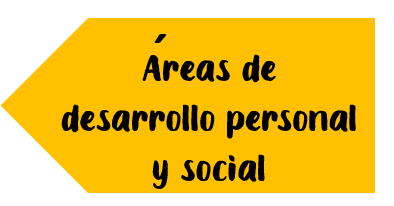 Artes:
Educación Socioemocional:
Educación física:
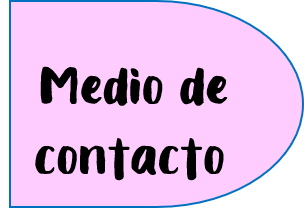 WhatsApp
    Facebook
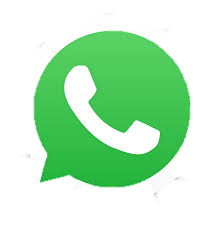 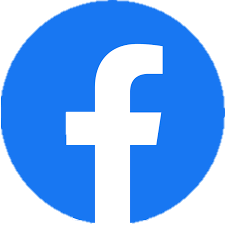 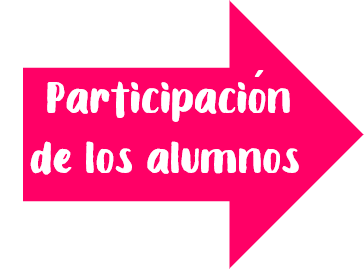 20 alumnos que asistieron a clase virtual.
19 alumnos entregaron evidencias
11 no se reportaron
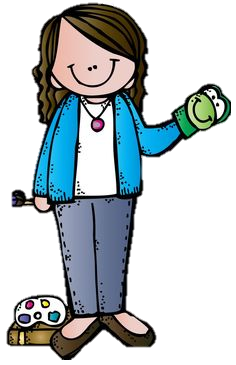 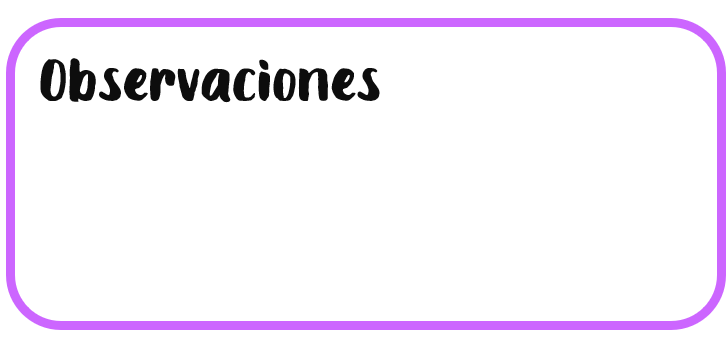 A las 8:00 a.m. se tomo la asistencia en el grupo de Facebook por medio del programa en la cual se registraron 20 alumnos, 19 de ellos mandaron sus evidencias y 11 alumnos no se reportaron.
Descripción de la clase y evidencias:
El día de hoy, jueves 15 de abril del 2021 se inicio la clase a las 9:00 a.m. terminando el programa de aprende en casa por transmisión en vivo.
Los campos que se fortalecieron fueron pensamiento matemático y lenguaje y comunicación. En el caso de pensamiento matemático y el tema de las artes utilicé objetos del teatro para formar el teatro de 3*A  (asientos, boletos, reflectores, personas, etc) los alumnos no muestran dificultad en el tema ya que participan frecuentemente.
Para complementar el tema con lenguaje y comunicación se converso de las maneras de expresarnos y dando hincapié a que las bellas artes nos ayudan con ello, en este caso la danza. Bailamos la del baile de los gorilas y se solicito que grabaran un video expresando cual es su canción favorita.
Se me recomendó no solicitar tantos videos durante la semana ya que era el tercero así que se tomara en cuenta mejorar en ese aspecto.
A pesar de que se presentaron problemas con el internet se siguió adelante con la clase en otra área de mi hogar mejorando la transmisión.
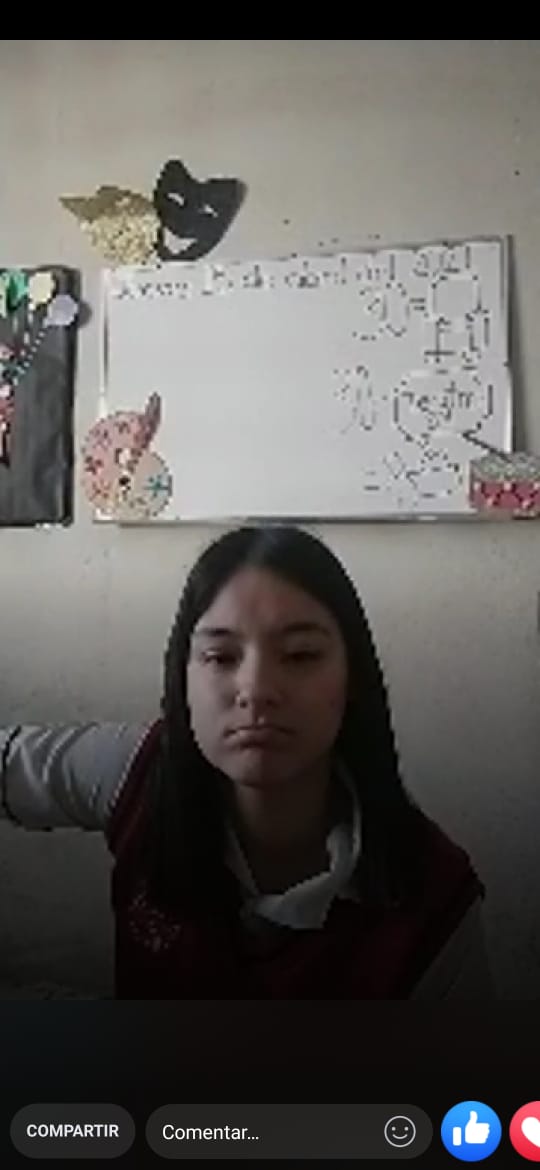 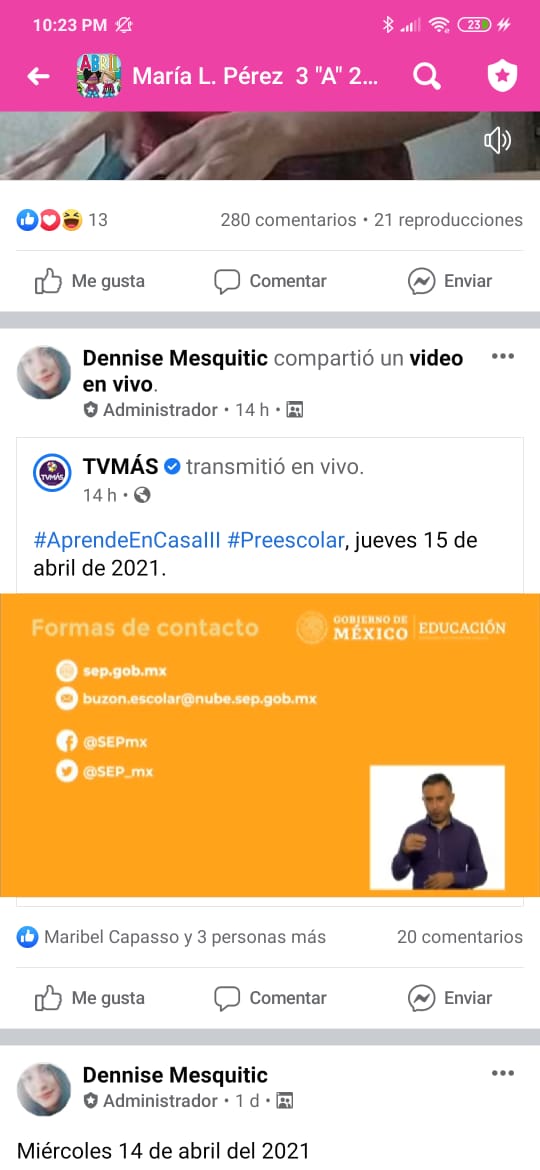 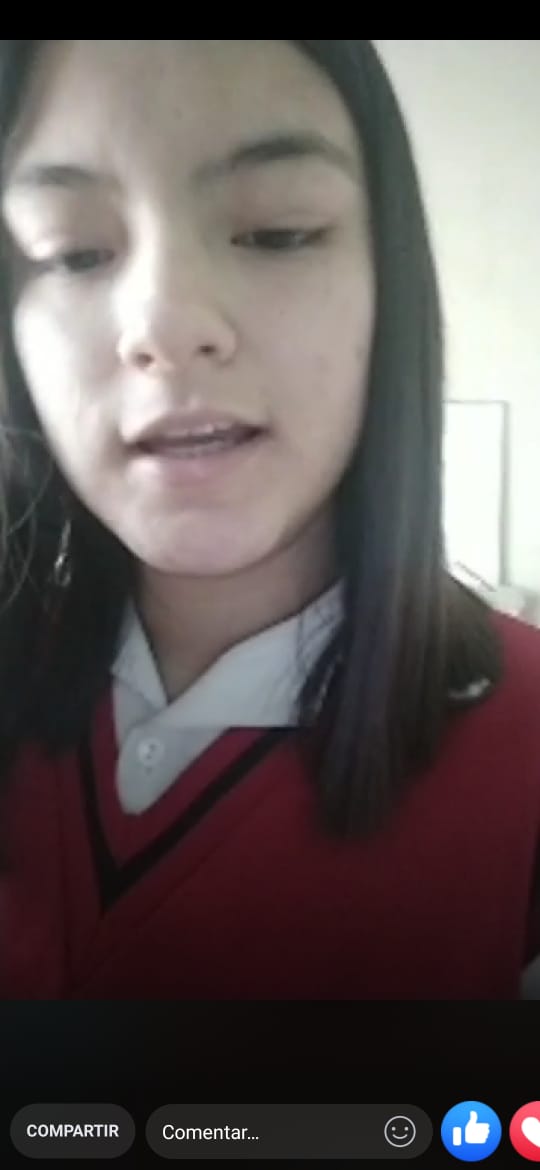 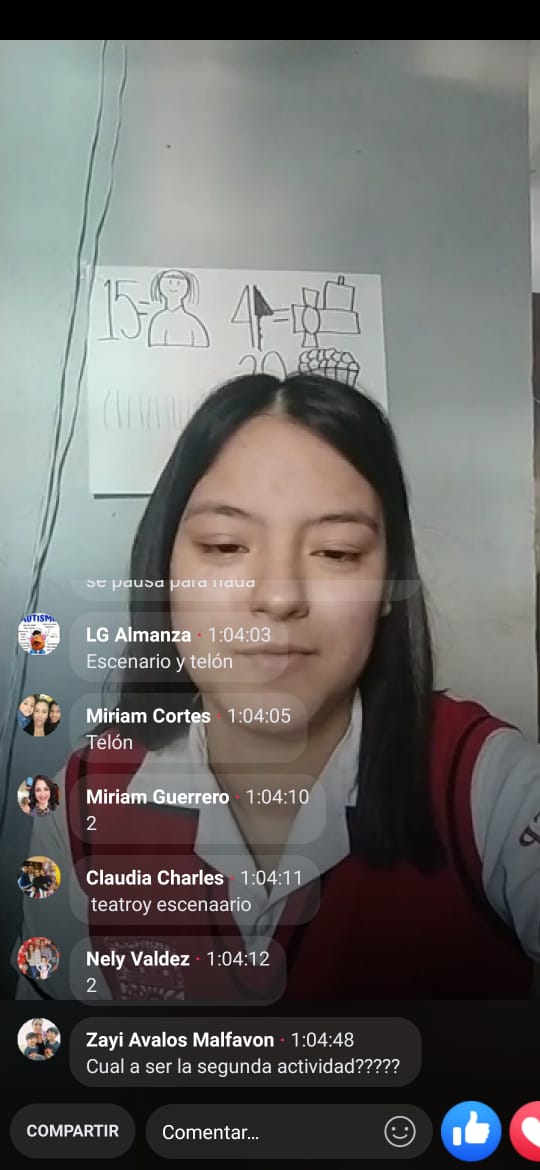 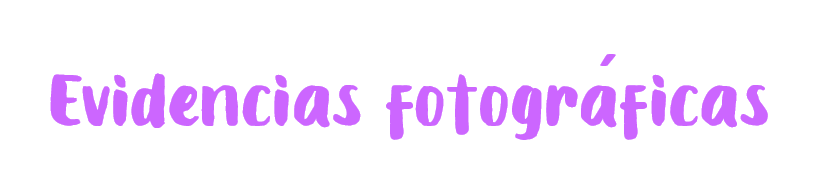